SA5 OAM&P Exec ReportSA5#143e, 9 – 17 May, 2022e-meeting
Zou Lan, SA5 Vice-Chair, HUAWEI
Thomas Tovinger, SA5 Chair, ERICSSON
Mirko Cano Soveri, MCC
Incoming LSs
Outgoing LSs
Revised Rel-17 Work Items / Study Items
The following Rel-17 WI are agreed to postpone to Rel-18
eQoE: Enhancement of QoE Measurement Collection
MSAC: Access control for management service
eNETSLICE_PRO: Network slice provisioning enhancement
Agreed new Rel-18 Work Items / Study Items
Documents endorsed by OA&M
OAM General Topics (Rel-18 prioritization and Work Package)
Info about WoP: 
We need to start the Rel-18 work at SA5#142e – all SA-approved Rel-18 WI/SIs should be on the agenda.
Definition of the complete set of WoPs for each Rel-18 WID/SID should be proposed by the work item rapporteurs as input contributions to SA5#142e and agreed there, which means that the WoPs can and should then be used as basis for selection of subsets of the WoPs on the agenda for SA5#143e.
Therefore we need some other less formal way of reducing the agenda for SA5#142e, if we want that – like a leaders recommendation of what to focus on, e.g. initial skeleton proposals and/or DPs. Maybe this will come natural anyway for a first Rel-18 meeting, so we did not decide on any such leaders recommendation yet (but I still ask everyone to consider that, to avoid a huge overload of Rel-18 contributions at the same time as we need to finish the Rel-17 work items with approved exceptions as well as the earlier Rel-17 studies that continue into Rel-18).
The WoPs shall in no way modify the content or meaning of the objectives in the approved WID/SIDs – they are only allowed to identify clearly defined subsets of the objectives, typically one WoP per “main bullet” in the WID/SID Objectives, or in some cases subsets of a bullet if it’s clearly separable.
The SA5#142e-agreed complete set of WoPs for each Rel-18 WID/SID should be documented as an “SA5-local WID/SID update with WoPs” (no need to send them to SA for approval).
Then we ask the rapporteurs to propose a subset of all agreed WoPs to be recommended to the leaders to be put on the agenda for next meeting, which means that contributions to the next meeting (143e) are only allowed to address the selected WoPs. We don’t spend time on this selection during the meeting, as the agreed WoPs are not known until the end of the meeting but also to save time for the tdoc discussions and conclusions in the meeting.
We will add the selection of subsets of WoPs to the real meeting agenda as “level 4 (or 5)” agenda item (e.g. 6.3.4.1 for WoP no. 1 in agenda 6.4.3) so that this has to be used for tdoc agenda allocation in 3GU. This is possible in 3GU according to Mirko. The next meeting’s draft agenda shall be sent out for email review asap after the meeting, and then it will be decided by the leaders after any comments have been considered. Thus the WoP selection for SA5#143e should be known soon after SA5#142e finished, for everyone to be able to plan and prepare contributions for SA5#143e as early as possible.
This also means that the leaders have “full control” to decide about the WoP selection in the agenda for next meeting (like we always have for the agenda), and it is not possible to contribute to any other WoPs than the selected ones.
This also has the big advantage that we can follow the “statistics of number of tdocs for every WoP” at every meeting to see an indication of the progress for each WoP and at the end of the release check if all objectives (WoPs) have been addressed with some contributions (and how many were agreed).

S5-223014 Collection of Rel-18 3GPP SA5 OAM WoPs
We ask every rapporteur to provide proposal to update the WoP if needed.
OAM General Topics (Forge collaboration with CT) (1/2)
Forge collaboration background information: 
SA approved forge structure: SP-220341 Proposed recommendations on Storage of 3GPP OpenAPI specification files in 3GPP Forge
Request from CT Chair and CT expect: 
A. Update the file names to start with TS number, Correct internal references to common defs (and other SA5 spec) to take into account the file name update
B. Use relative URIs to refer to external specifications (e.g. TS29571)
C: “comDefs.yaml" and “"coslaNrm.yaml"

Summary of the update in SA5#142e&#143e:  All requests related to A-B-C from CT Chair and CT expert are completed. 
A. SA5 OpenAPI file name is fully aligned with the naming convention as CT, see the following examples how it look like. 
TS28541_5GcNrm.yaml                               TS28541_NrNrm.yaml
TS28532_FaultMnS.yaml                             TS28541_SliceNrm.yaml
TS28532_FileDataReportingMnS.yaml     TS28550_PerfMeasJobCtrlMnS.yaml
TS28532_HeartbeatNtf.yaml                      TS28623_ComDefs.yaml
TS28532_PerfMnS.yaml                               TS28623_GenericNrm.yaml
TS28532_ProvMnS.yaml                              TS29512_Npcf_SMPolicyControl.yaml
TS28532_StreamingDataMnS.yaml           TS29514_Npcf_PolicyAuthorization.yaml
TS28536_CoslaNrm.yaml                             TS29571_CommonData.yaml
(Also the reference inside will also be updated)
B. Relative URIs are used to external specifications, see the following example in S5-223048.





C. YAML syntax issues in “comDefs.yaml" and "coslaNrm.yaml“ are corrected.
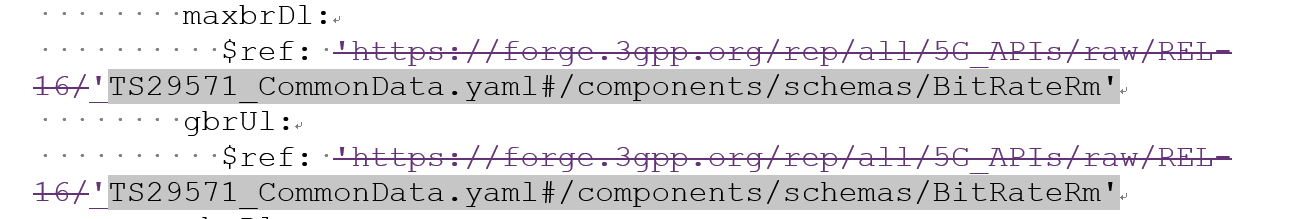 OAM General Topics (Forge collaboration with CT) (2/2)
Progress in SA5#142e:
1. List of SA5#142e agreed tdocs: 
Collaboration with CT on Forge (TS 32.312&28.532&28.536&28.538&28.541&28.550&28.622&28.623): 
[SA5#142e], 6.3-MAINT, S5-222384 Rel-17 CR TS 28.312 OpenAPI file name and dependence change-intentNrm
[SA5#142e], 6.3-MAINT, GROUP#1 (S5-222580/S5-222502) Draft CR 28.532 OpenAPI file name and dependence change
[SA5#142e], 6.3-MAINT, S5-222382 Rel-16 CR TS 28.536 OpenAPI file name and dependence change-coslaNrm
[SA5#142e], 6.3-MAINT, S5-222385 Rel-17 CR TS 28.538 OpenAPI file name and dependence change-edgeNrm
[SA5#142e], 6.3-MAINT, GROUP#2 (S5-222581/S5-222582/S5-222583) TS 28.541 OpenAPI file name and dependence change-5gcNrm-nrNRM-SliceNrm.yaml
[SA5#142e], 6.3-MAINT, S5-222518 CT OpenAPI file relative-path URI references and dependence change for 5gcNrm.yaml
[SA5#142e], 6.3-MAINT,S5-222503 Rel-16 Draft CR 28.550 OpenAPI file name and dependence change
[SA5#142e], 6.3-MAINT, GROUP#3 (S5-222584/S5-222585) TS 28.623 OpenAPI file name and dependence change-comDefs-genericNRM.yaml
2. Issues have been addressed in SA5#142e (corresponding to the requests A-B-C above from CT Chair and CT expect):
A. Filename alignment: 
      a) Add TS number:  Rel-16 related draftCRs have been updated and agreed. 
B. Absolute/relative URI: Rel-16 related draftCRs have been updated and agreed. 
Progress in SA5#143e :
1. List of SA5#143e agreed tdocs: 
[SA5#143e], 6.3-MAINT, GROUP#1 (S5-223527/S5-223528/S5-223529/S5-223530/S5-223531/S5-223532) CR TS 28.541 OpenAPI file name and dependence change-5gcNrm-nrNRM-SliceNrm
[SA5#143e], 6.3-MAINT, GROUP#2 (S5-223533/S5-223534/S5-223535/S5-223536) CR TS 28.623 OpenAPI file name and dependence change-comDefs- genericNrm
[SA5#143e], 6.3-MAINT, GROUP#3 (S5-223068/S5-223069) CR TS 28.536 OpenAPI file name and dependence change- coslaNrm
[SA5#143e], 6.3-MAINT, S5-223537 Rel-17 CR TS 28.538 OpenAPI file name and dependence change-edgeNrm
[SA5#143e], 6.3-MAINT, GROUP#4 (S5-223314/ S5-223317) CR 28.550 OpenAPI file name and dependence change
[SA5#143e], 6.3-MAINT, GROUP#5 (S5-223312/ S5-223313/ S5-223315/ S5-223316) CR 28.532 OpenAPI file name and dependence change- part1/part2
[SA5#143e], 6.3-MAINT, GROUP#6 (S5-223538/ S5-223126) CR 28.623 yaml indentation correction for comDefs.yaml
[SA5#143e], 6.6.3-IDMS_MN, GROUP#1 (S5-223628) pCR TS 28.312 OpenAPI file name and dependence change-intentNrm
[SA5#143e], 6.7 S5-223048 Rel-16 TS 28.541 CT OpenAPI file relative-path URI references and dependence change for 5gcNrm.yaml 
[SA5#143e], 6.7 S5-223049 Rel-17 TS 28.541 CT OpenAPI file relative-path URI references and dependence change for 5gcNrm.yaml
2. Issues have been addressed in SA5#143e (corresponding to the requests A-B-C above from CT Chair and CT expect):
A. Filename alignment: 
     a) Add TS number:  Block approve of Rel-16 CRs and Rel-17 mirror CRs based on agreed draftCRs.
     b) Lowercase/Uppercase: Rel-16 and Rel-17 contributions to address this issue. 
B. Absolute/relative URI: Block approve of Rel-16 CRs and Rel-17 CRs agreed draftCRs.
C. issues “comDefs.yaml" and “"coslaNrm.yaml“
Collaboration plan with CT after SA5#143e: 
After 3GPPSA5#143-e, we will have to copy the SA5 OpenAPI files into the draft release branches right before TSG#96.
As the draft versions of the specifications sent to TSG#96 for approval should be available at the end of the week 21, I would propose to use May 27 as the targeted date for copying the SA5 files in the draft branches of 5G-APIs.
Of course, they can also be made available in week 22 but the sooner will be the better for having all the files available, to have more time to generate CRs if needed after error detection during the final sanity check.
Overview of Rel-17 SA5 OAM WIs/SIs
All the Rel-17 WIs/SIs are completed. Altogether 21 finished WIs, 8 finished Sis, 3 WIs are agreed to move to Rel-18.
Overview of Rel-18 SA5 OAM ongoing WIs/SIs
Altogether 34 WIs/Sis, including 23 ongoing Sis and 8 ongoing Wis, 2 SIs and 1 WI are waiting for SA approval.
Rel-16/Rel-17 CRs (1/2)
Working Progress
The following topics were discussed in the meeting.
Collaboration with CT on Forge 
[SA5#143e], 6.3-MAINT, GROUP#1 (S5-223052/S5-223053/S5-223054/S5-223055/S5-223056/S5-223057) CR TS 28.541 OpenAPI file name and dependence change-5gcNrm-nrNRM-SliceNrm
[SA5#143e], 6.3-MAINT, GROUP#2 (S5-223058/S5-223059/S5-223060/S5-223061) CR TS 28.623 OpenAPI file name and dependence change-comDefs- genericNrm
[SA5#143e], 6.3-MAINT, GROUP#3 (S5-223068/S5-223069) CR TS 28.536 OpenAPI file name and dependence change- coslaNrm
[SA5#143e], 6.3-MAINT, S5-223072 Rel-17 CR TS 28.538 OpenAPI file name and dependence change-edgeNrm
[SA5#143e], 6.3-MAINT, GROUP#4 (S5-223314/ S5-223317) CR 28.550 OpenAPI file name and dependence change
[SA5#143e], 6.3-MAINT, GROUP#5 (S5-223312/ S5-223313/ S5-223315/ S5-223316) CR 28.532 OpenAPI file name and dependence change- part1/part2
[SA5#143e], 6.3-MAINT, GROUP#6 (S5-223125/ S5-223126) CR 28.623 yaml indentation correction for comDefs.yaml

Non-inclusive language update (TS 32.592&28.313&28.658&28.659&32.406&32.452&32.511)
[SA5#143e], 6.3-MAINT, GROUP#7 (S5-223166/ S5-223198/ S5-223331/ S5-223332/ S5-223369/ S5-223393/S5-223435) Non-inclusive language correction

TS 28.531:
[SA5#143e], 6.3-MAINT, S5-223243 Rel-17 CR 28.531 adding procedure network service priority management
TS 28.532:
[SA5#143e], 6.3-MAINT, S5-223194 Rel-17 CR 28.532 Align allowed file transfer protocols in stage 2 with stage 1 requirements
[SA5#143e], 6.3-MAINT, GROUP#8 (S5-223357/ S5-223358) CR 28.532 Correct definition of Resource
[SA5#143e], 6.3-MAINT, GROUP#9 (S5-223359/ S5-223360/ S5-223362) Rel-17 CR 28.532 Correct notifyMOIChanges (stage 2/REST SS/ OpenAPI definitions)
[SA5#143e], 6.3-MAINT, S5-223388 Data change notifications YANG-in-Rest format
[SA5#143e], 6.3-MAINT, S5-223514 Rel-17 CR 28.532 Clarify usage of notifyMOIChanges for NRMs defined in YANG

TS 28.535:
[SA5#143e], 6.3-MAINT, S5-223371 Remove Editor's Note in clause 4.2.5.3

TS 28.536:
[SA5#143e], 6.3-MAINT, GROUP#10 (S5-223310/ S5-223311) CR 28.536 Minor correction on the format for cosla yaml file
[SA5#143e], 6.3-MAINT, GROUP#11 (S5-223375/ S5-223377) Correct attribute properties in assuranceTargetList

TS 28.537:
[SA5#143e], 6.3-MAINT, S5-223133 Rel-17 CR for TS28.537 editorialCorrections

TS 28.541:
[SA5#143e], 6.3-MAINT, S5-223073 Rel-17 CR TS28541 Correction to property of EP_Transport attribute ipAddress
[SA5#143e], 6.3-MAINT, S5-223146 Rel-17 CR TS28541 Fixing attribute properties for ServiceProfile attribute networkSliceSharingIndicator
[SA5#143e], 6.3-MAINT, GROUP#12 (S5-223155/ S5-223186) Correct isOrdered-isUnique for multivalue attributes
[SA5#143e], 6.3-MAINT, S5-223233 Rel-17 CR 28.541 Correction on attribute latency of SubnetProfiles
[SA5#143e], 6.3-MAINT, S5-223309 Rel-17 CR TS 28.541 Address the unnecessary reference for the yaml file
[SA5#143e], 6.3-MAINT, S5-223451 Rel-17 CR TS 28.541 Correction to multiplicity of relation between NetworkSlice IOC and NetworkSliceSubnet IOC
[SA5#143e], 6.3-MAINT, S5-223490 Rel-17 CR 28.541 Update Figure L.2.1 and accompanying paragraph
Rel-16/Rel-17 CRs (2/2)
Working Progress
The following topics were discussed in the meeting (cont’d).

TS 28.550:
[SA5#143e], 6.3-MAINT, GROUP#13 (S5-223422/ S5-223423/ S5-223425) Add granularity period examples

TS 28.552:
[SA5#143e], 6.3-MAINT, S5-223124 Rel-17 Correct the definition of DRB setup related counters
[SA5#143e], 6.3-MAINT, S5-223134 Rel-17 CR for TS28.552 editorialCorrections
[SA5#143e], 6.3-MAINT, GROUP#14 (S5-223299/ S5-223300) Rel-17 CR for TS28.552 Change/add the measurement object class to support MOCN network sharing with multiple Cell Identity broadcast scenarios
[SA5#143e], 6.3-MAINT, S5-223301 Rel-17 CR for TS28.552 Correct Mean and Max Time of requested conditional handover executions

TS 28.622& 28.623:
[SA5#143e], 6.3-MAINT, GROUP#15 (S5-223152/ S5-223153) Correct isOrdered-isUnique for multivalue attributes
[SA5#143e], 6.3-MAINT, S5-223165 Rel-17 CR 28.622 Add missing definitions of common data types
[SA5#143e], 6.3-MAINT, GROUP#16 (S5-223199/ S5-223200) Alarm Handling Clarifications
[SA5#143e], 6.3-MAINT, S5-223244 Rel-17 CR 28.623 Fix description of attribute mnsScope
[SA5#143e], 6.3-MAINT, GROUP#17 (S5-223405/ S5-223406/ S5-223407) CR 28.622 Clarification for IRP and SBMA framework
[SA5#143e], 6.3-MAINT, GROUP#18 (S5-223507/ S5-223508) CR 28.623 Alignment of attribute values of attribute tjMDTReportInterval to TS 32.422, TS 38.413 and TS 38.423

TS 32.156:
[SA5#143e], 6.3-MAINT, GROUP#19 (S5-223419/ S5-223420) CR 32.156 Clarification of property defaultValue

TS 32.158:
[SA5#143e], 6.3-MAINT, GROUP#20 (S5-223195/ S5-223196) CR 32.158 Clarify clause Design pattern for reading a resource

TS 32.422&32.423:
[SA5#143e], 6.3-MAINT, GROUP#21 (S5-223245/ S5-223246/ S5-223247/ S5-223248) CR 32.422/32.423 adding missing signaling and interface related to SMF for trace
Rel-17 WI eQOE/MSAC/ECM/eNETSLICE_PRO
Working Progress
eQoE: The following topics were discussed and need further discussion.
Slow progress at this meeting. However, Nokia and Ericsson have agreed on some technical issues that were the main reason for objecting CRs. Assuming e-mail approvals of S5-223746 and S5-223747 will go fine, the completion rate is estimated to 95%.

MSAC: 
Authentication/Authorization Work flow update reviewed and mainly accepted; the AccessRight design is open for further discussion, impacting NRM modeling for both stage 2 and stage 3.
The group agreed to postpone the work to Rel-18.
ECM: :
All the comment raised by MCC in #142e were addressed.

eNETSLICE_PRO:
The group agreed to postpone the work to Rel-18.
Rel-17 WI MADCOL/eMDAS/eCOSLA/IDMS_MN
Working Progress
eMDAS: 
This Rel-17 WI is completed with the following outcome from this meeting, and two new TSs 28.104 and 28.105 are to be sent to SA for approval:
enhancements on use cases, requirements and data definitions for some MDA capabilities, 
definition of NRM for MDA report,
generic MDA workflow,
AI/ML support for MDA,
enhancements of AI/ML NRM,
MnS components for MDA reporting,
new UC, requirements and solutions on handling erroneous data & decisions
stage 3 SS for both TS 28.104 and 28.105.
rapporteur clean-up.

The issues that cannot be solved in Rel-17 are proposed to move to Rel-18, including:
analytics data definition for failure prediction,
recommended actions related to non-3GPP domain,
analytics data definition for failure prediction (if cannot be approved in email approval).
MADCOL:
The work is completed in this meeting. 

eCOSLA: :
The group has been working to resolve last outstanding stage 2 definitions, including stage 3 updates. The work item has been completed. 

IDMS_MN:
Following aspects were discussed and agreed:
Clean up on stage 2 
Clean up on stage3 yaml file 
Stage 2 and stage 3 update on Service Support Expectation.
The WID is completed.
Rel-18 SI Intelligence and Automation
Working Progress
FS_AIML_MGMT
The UC on AI/ML model performance management was agreed.
FS_MANWDAF: the following topics are approved.
Add potential solution for KI#3
New KI about performance metrics of NWDAF on data collection aspect
FS_FSEV: The following aspects were discussed and noted:
Concepts and relation
Management framework
3 key issues description and solutions
NOTE: rapporteur change from Chen Wang to Lingli Deng (China Mobile).
FS_eANL: The following aspects were discussed and agreed:
Key issues of enhancement of ANL for network optimization
Key issue of autonomous network level for 5GC NF deployment
Key issue of autonomous network level for RAN energy saving
FS_ANLEVA: The following aspects were discussed and agreed:
Key issue of dimensions for autonomous network levels
Key issues of generic methodology for autonomous network levels evaluation
General process of evaluating the autonomous network level
Key Issue of determine evaluated object of autonomous
Key issues of KEI and process of autonomous network levels evaluation for network optimization
FS_eIDMS_MN:  Made good progress for WOP#1 and WOP#3, and following aspects were discussed and agreed:
WOP#1
Issue of intent driven approach for RAN energy saving
Issue of Enhancement of radio network intent expectation
Issue of 5GC related intent expectation
WOP#3
Issue of solution for radio service intent expectation
FS_NETSLICE_IDMS
The group has been discussing and agreed on additional clarification of concepts and overview, and potential use cases and requirements for intent driven management of network slicing.
Rel-18 SI Management Architecture and Mechanisms
Working Progress
FS_eSBMA: the following topics are approved.
Analysis on IRP specifications needs to support SBMA is approved. 
Issue on  illustration of using MnS in management reference model in TS 32.101 and issue requirements of management service discovery are for email approval. 
FS_eSBMAe:


FS_URLLC_Mgt: the following topics are approved.
Add candidates for study of feature management

FS_5GLAN_Mgt: This SI studies the use cases, requirements, and enhancement of the management system (e.g. performance measurement and related new KPIs in VN group level ) to support 5G-LAN capabilities defined by TS 23.501. Plan to change the rapporteur from  Xiaowen Sun to Yushuang Hu.
FS_MCVNF：
FS_MANS_ph2
Several contributions have been approved:
1. S5-223602 pCR TR 28.835 Add concepts and overview
2. S5-223603 pCR TR 28.835 Add key issue management requirement between MOP-NM and MOP-SR-DM
3. S5-223604 pCR TR 28.835 Add key issue service-based management architecture for MOCN
FS_CICDNS

FS_5GMDT_Ph2: The following aspects have been approved.
Description and Problem Statement of Key Issue ‘Name Containment in case of Handover for Signalling Based Trace Activation’
Description and Problem Statement of Key Issue ‘Gaps in Signalling Trace Activation’
FS_YANG: No contribution submitted to this meeting.
Rel-18 SI Support of New Services
Working Progress
FS_OAM_eNPN: The group agreed:
Key Issue on SLA monitoring and evaluation
Potential solution for  fault management capabilities
Potential solution for  management of the related information for NPN service customer
FS_EE5G_Ph2
No contribution submitted to this meeting
FS_NSOEU
.
 FS_KQI_5G: The following aspects were approved
The background of definition of KQI.
FS_DCSA:  The following aspects were approved:
Management framework of FS_DCSA;
Issue description for provisioning of network functions related to DCSA
Issue description for service assurance of Video monitoring and PLC control;
Solution for service assurance of Video monitoring and PLC control;
FS_NSCE: Several contributions have been approved:
S5-223620  Make Description in issues and gaps more uniform
S5-223621  Update position and add solution for direct MnS exposure
S5-223623  Add note on possible charging impact
S5-223624  Solution for Network slice management capability exposure
S5-223625  Add procedure for consumption of exposed MnS after service order is completed
S5-223622  Update to solution regarding CAPIF based management capability
FS_MEC_ECM
Only the background information for ETSI MEC was approved during SA5#143e meeting, 
There were some discussions on EAS application management and EAS LCM management with alignment with ETSI MEC , but not consensus.
Rel-18 WI Intelligence and Automation
Working Progress
RANSC: The following aspects were discussed and noted:
  Concept and background 
  Usecase and requirement for ARCF data handling
Rel-18 WI Management Architecture and Mechanisms
Working Progress
NSRULE
The group discussed network slice provisioning rules requirements to support provisioning rules for network slicing and impacts on network slicing resource model. Parts of the proposals were agreed, more work is needed to come to a complete solution. 

AdNRM_ph2
All CRs got noted due to objection
One discussion paper agreed 

eECM
Rel-18 SI Support of New Services
Working Progress
EE5GPLUS_Ph2
No contribution submitted to this meeting.
List of latest DraftCRs
Rapporteur calls (draft plan after SA5#143e)
Latest update on the rapporteur call agenda in : https://www.3gpp.org/ftp/Email_Discussions/SA5/OAM%20rapporteur%20calls/Rapporteur%20call%20%23143e
TRs / TSs to be sent to SA#96-e
Exception to be sent to SA#96-e
TRs / TSs to be sent to Edithelp
New action items from this meeting
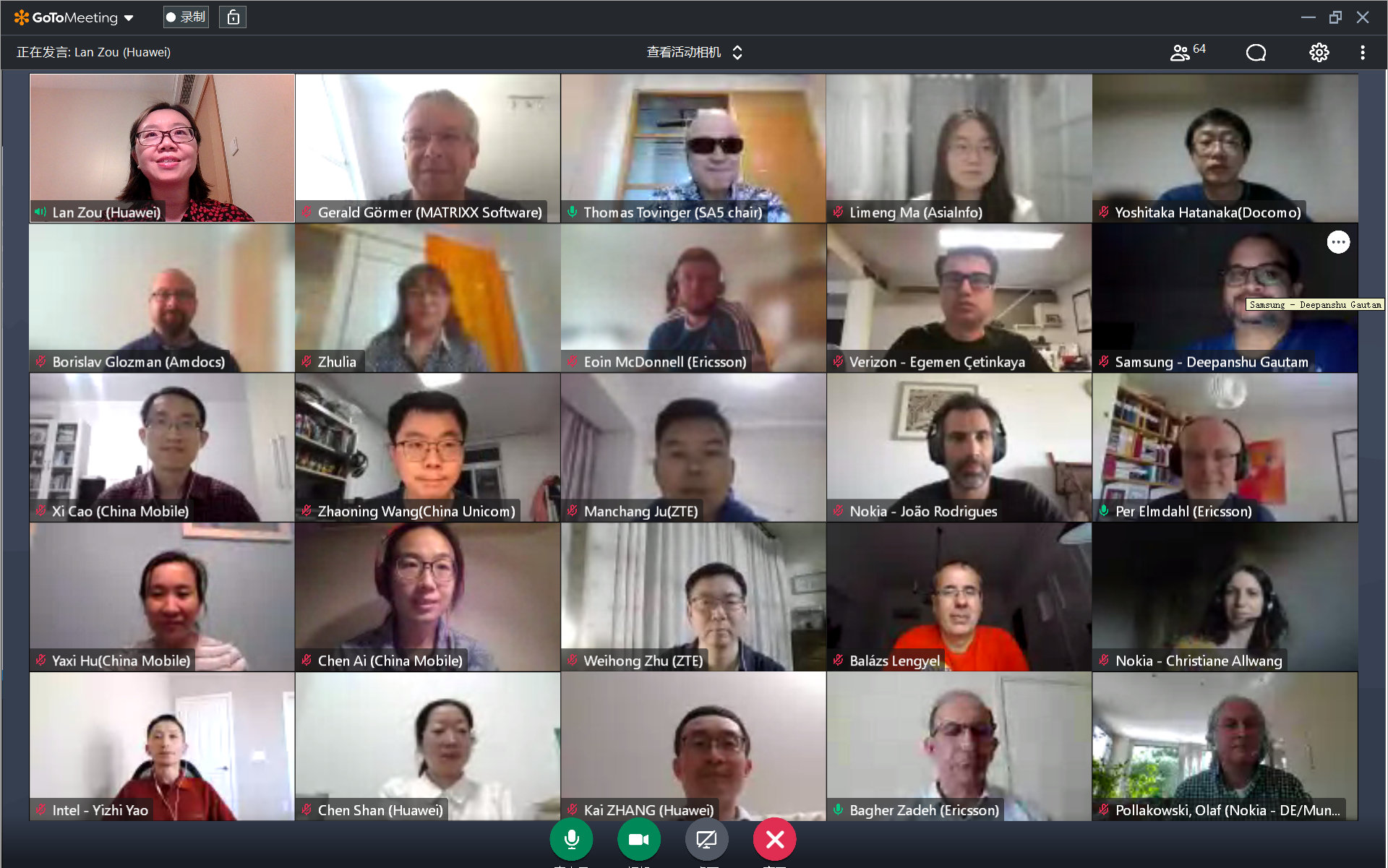 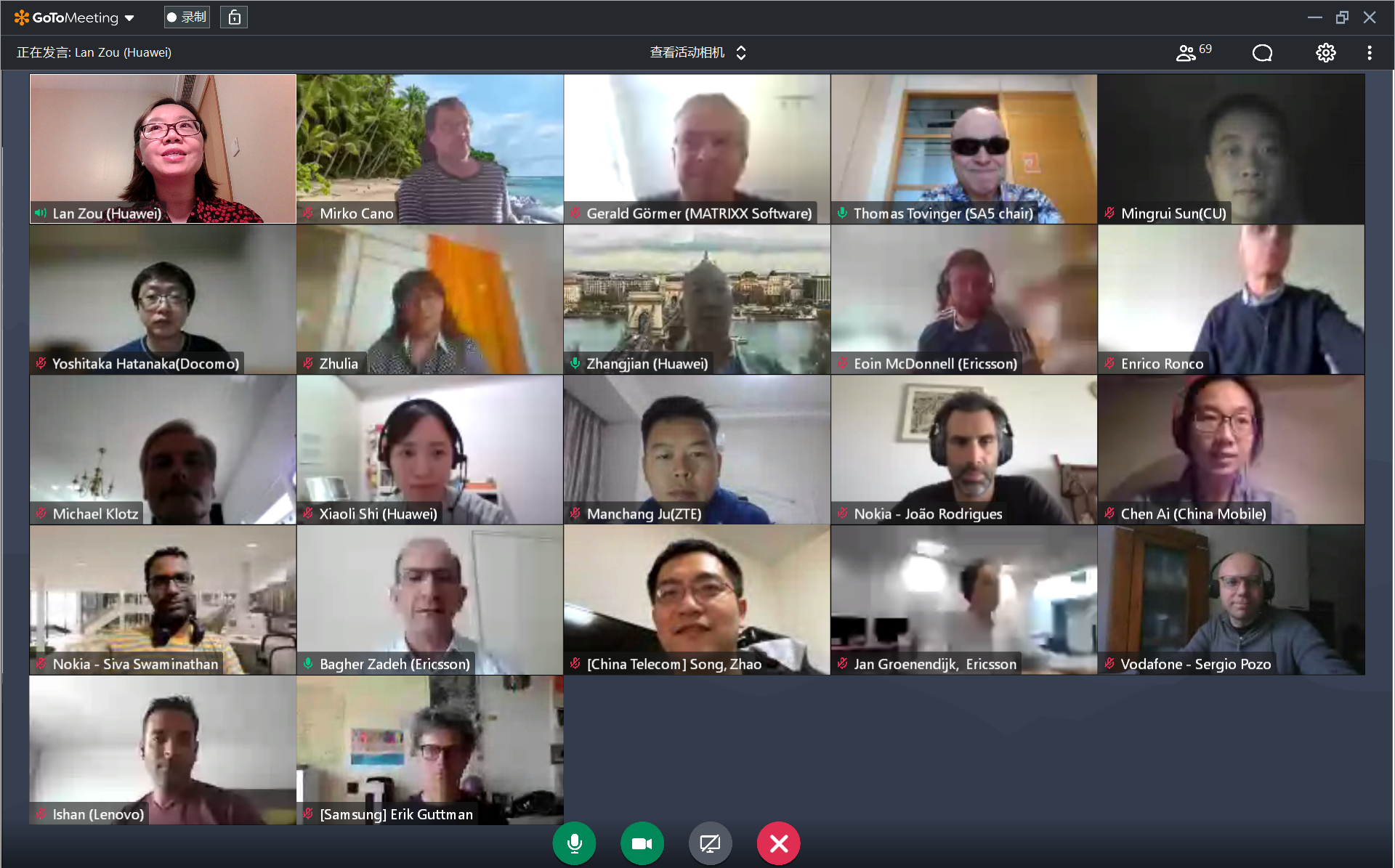 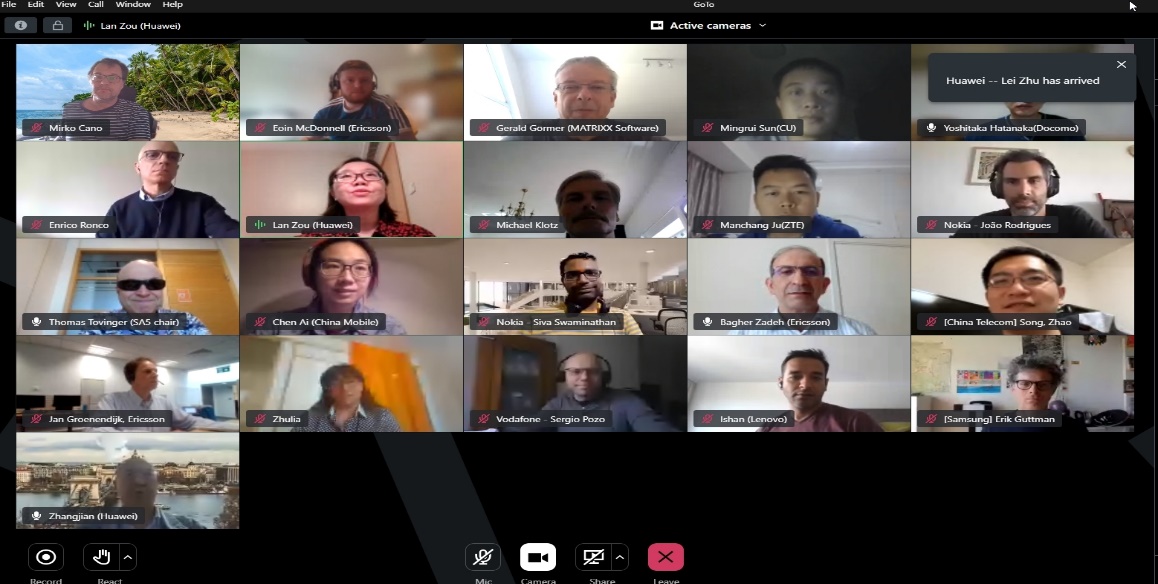 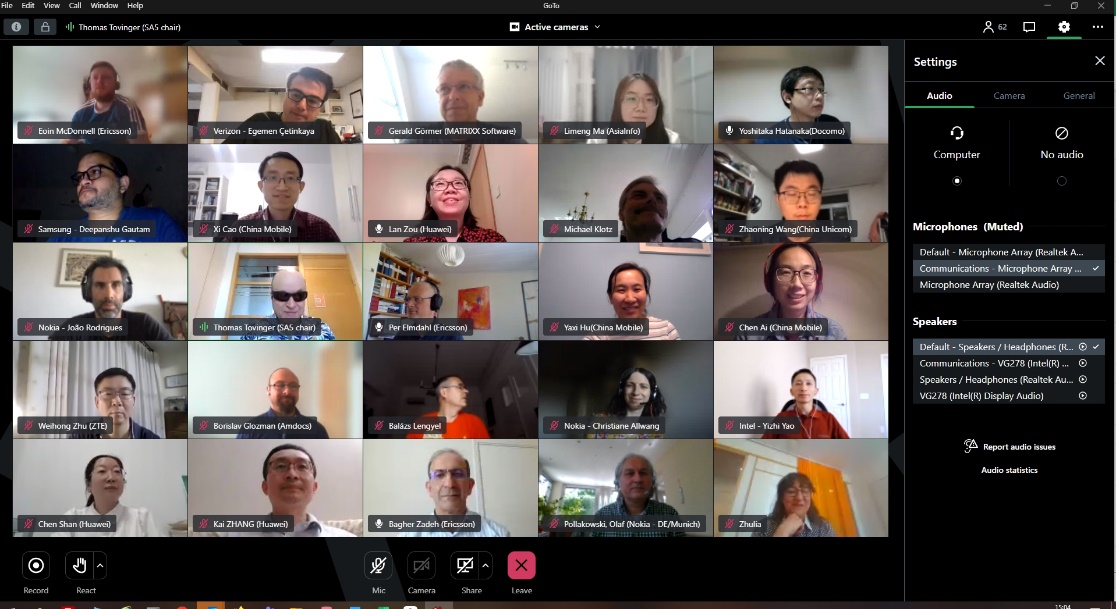 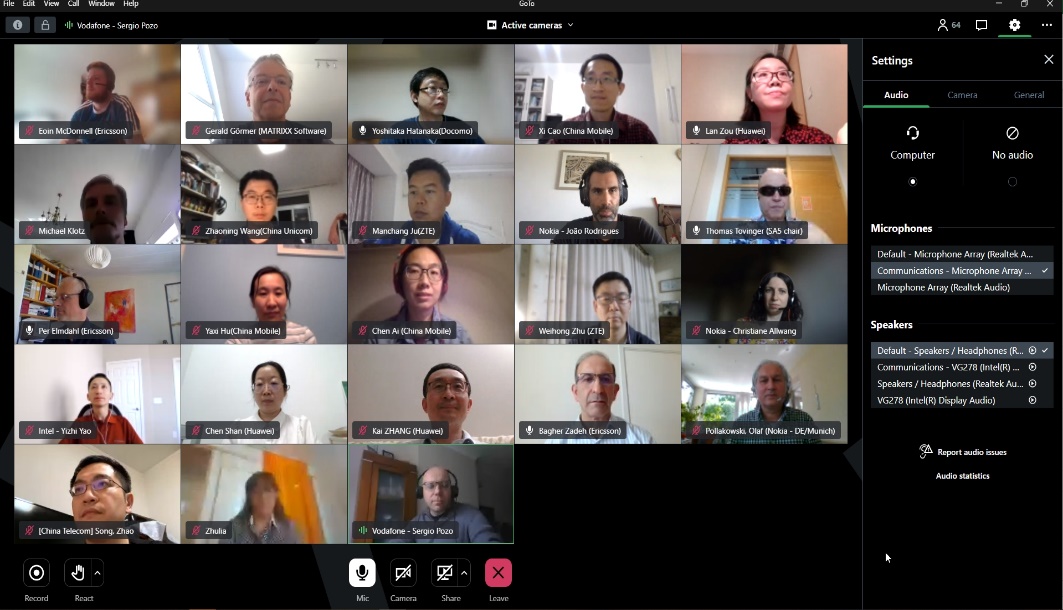 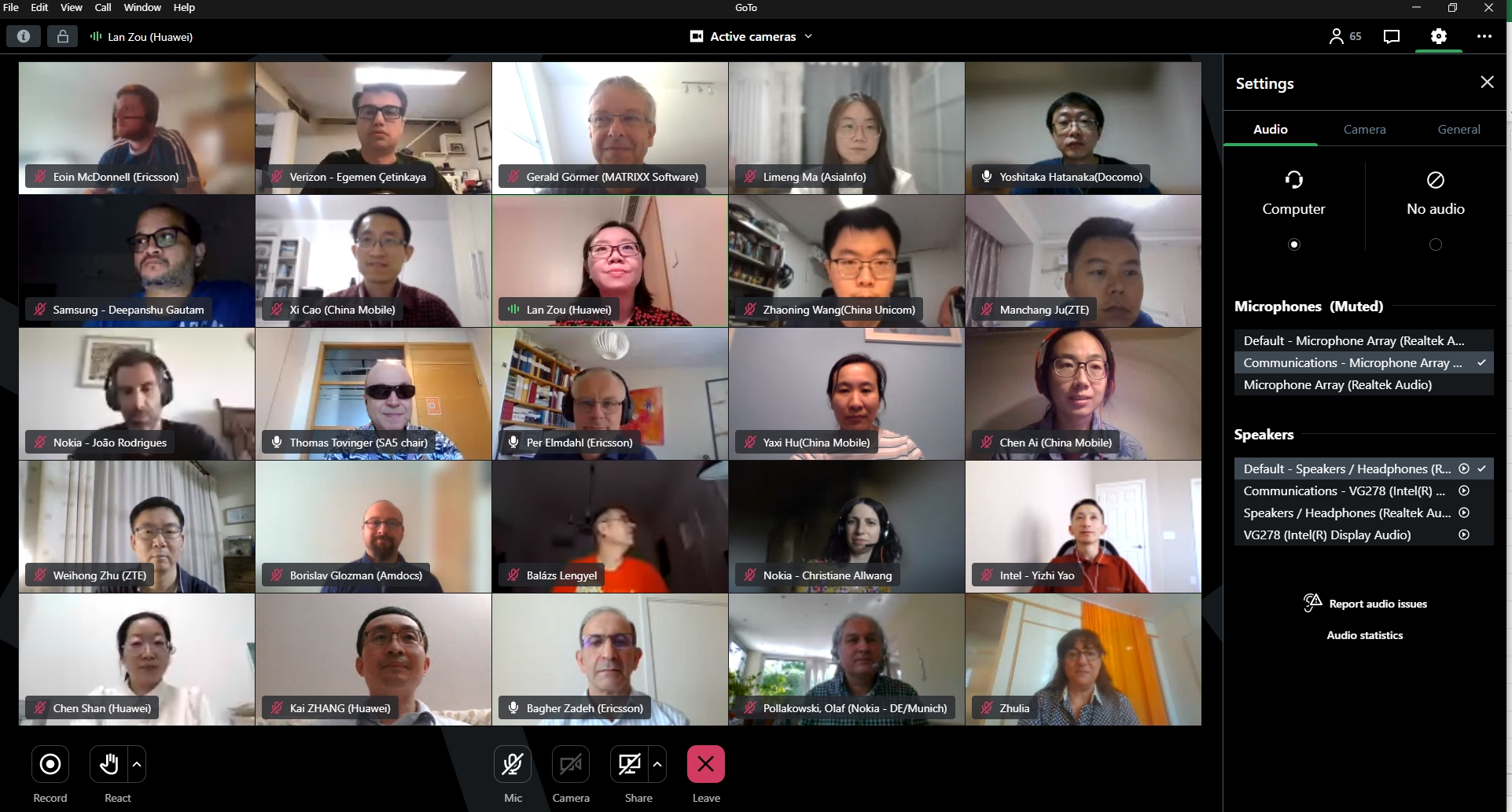 Thank you!
3GPP SA5 Time plan
SA5 time plan:
S5-221173	Rel-18 time plan proposal for OAM (Endorsed)

SA5 OAM Release 18 planning： 
Mar 2022 (TSG#95): SA5 SIDs/WIDs specified
Sept 2022 (#97) and Dec 2022 (#98): SA5 SID concluded and Rel-18 WID started if needed
Mar 2023 (TSG#99): Stage 1 work freeze
Sep 2023 (TSG#101): Stage 2 Functional work Freeze and stage 3(OAM/CN related), provide inputs to CT
Dec 2023 (TSG#102): Stage 2 Functional work Freeze and stage 3 (RAN related)

SA5 OAM Release 19 planning： 
After Jun 2023 (TSG#100): start of Rel-19 planning
Sep 2023 (TSG#101): Start of Rel-19
Release 18 timeline – figure with SA5 OAM
Now
2022
2024
2021
2023
TSG#
104
101
102
103
99
100
95
96
97
98
91
92
93
94
Stage 1 (SA1)
Rel-18 Content def.
Content def. RAN4
Prio
Stage 2 (SA2, SA6,…)
RAN1
RAN Completion (RAN2, RAN3, RAN4 core)
Stage 3 (CT & SA)
ASN.1 & Open APIs
RAN4 performance
Studies (SA5 OAM)
Stage 1 (SA5 OAM)
Stage 2 Functional and stage 3 work (OAM/CN related),
 provide inputs to CT
SA5 OAM Rel-18 Timeline
Stage 2 Functional and stage 3 work (RAN related)
Rel-19 planning
SA5 OAM Rel-19 Timeline
Start of Rel-19
Note: starting dates are indicative